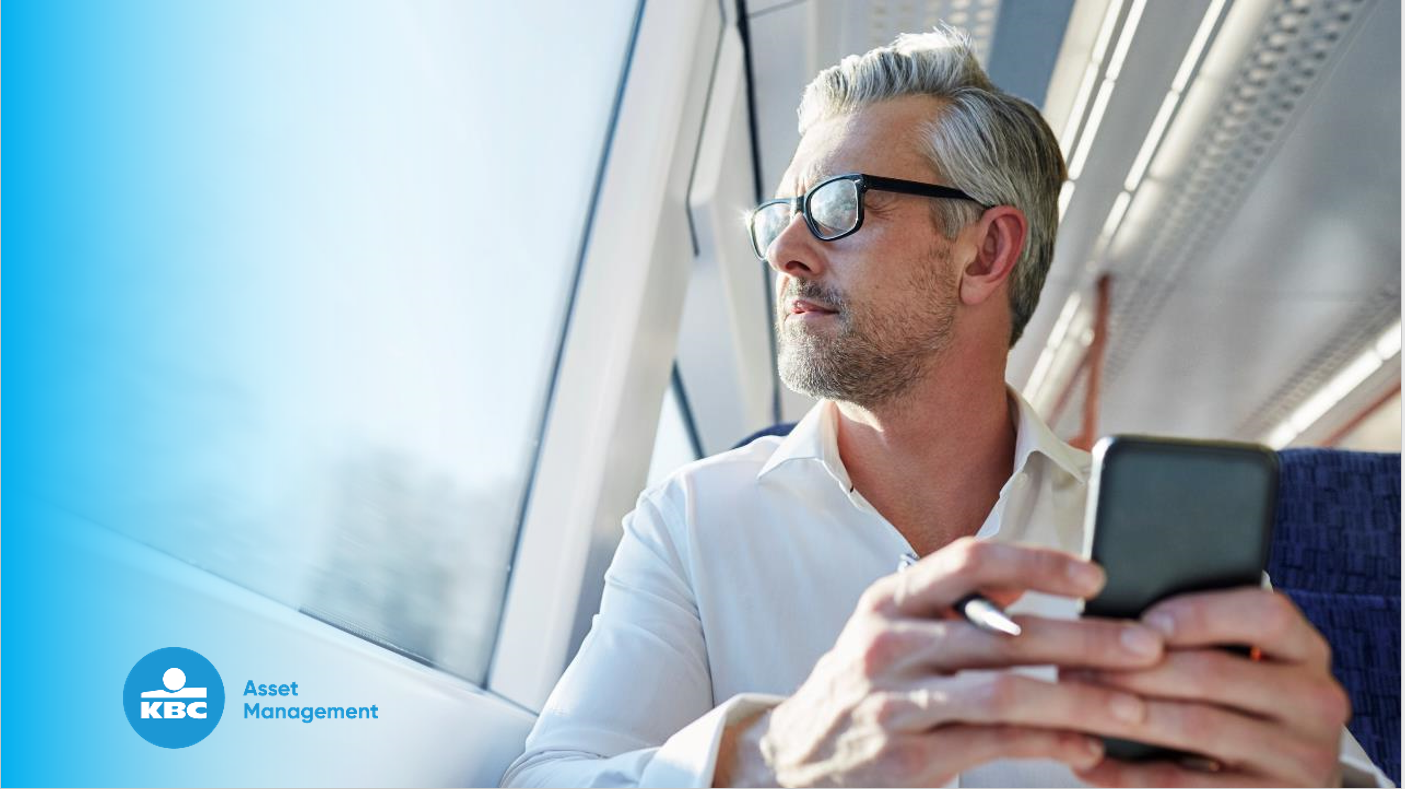 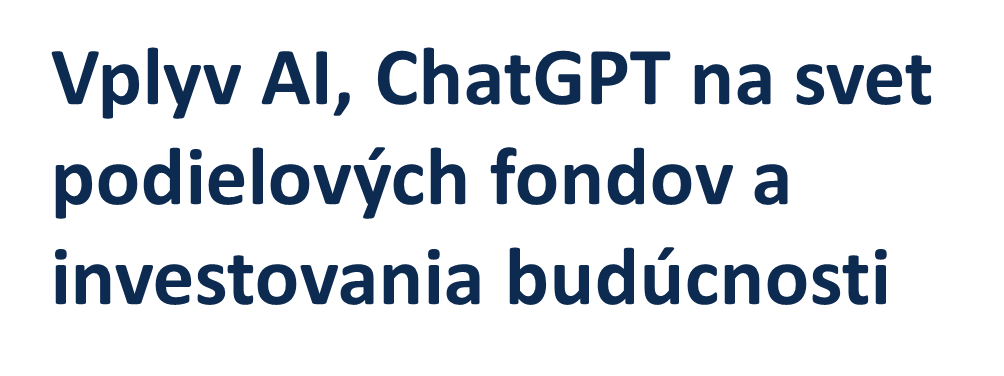 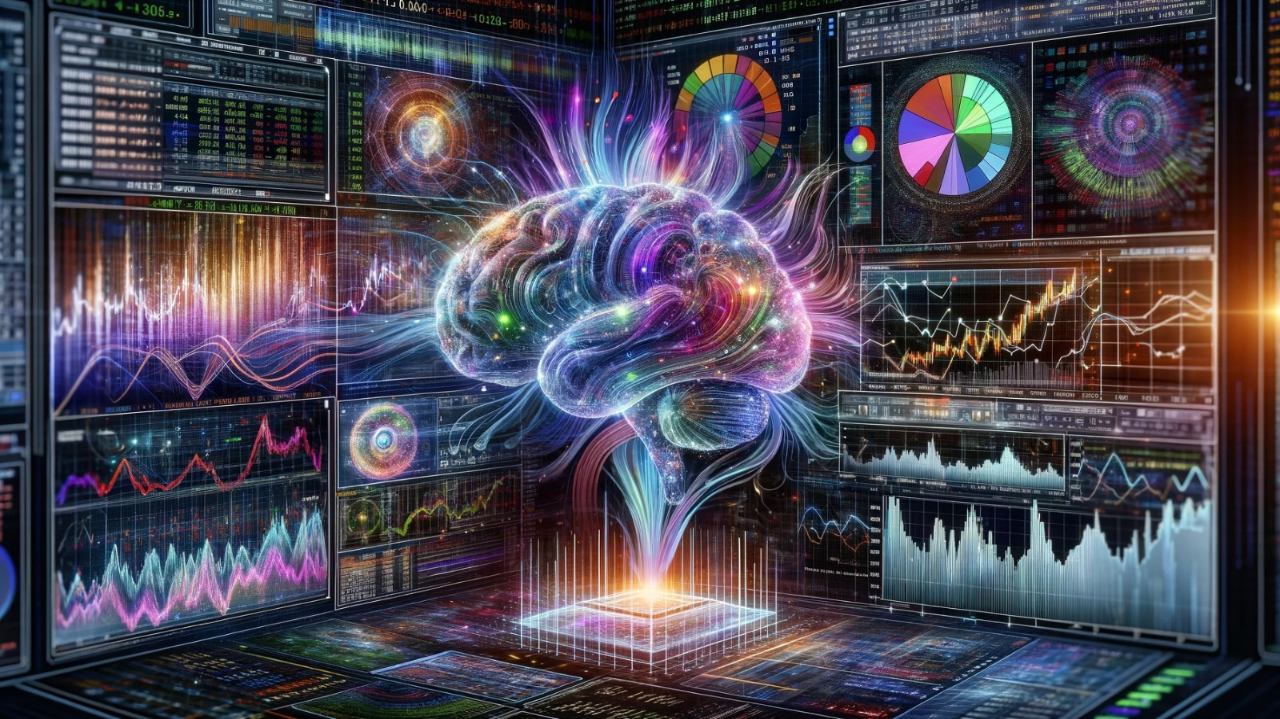 Umelá inteligencia
Schopnosť strojov prejavovať inteligenciu podobnú ľuďom a určitý stupeň autonómneho učenia. Stroj riešiaci problém bez pevne naprogramovaného softvéru obsahujúceho podrobné pokyny.
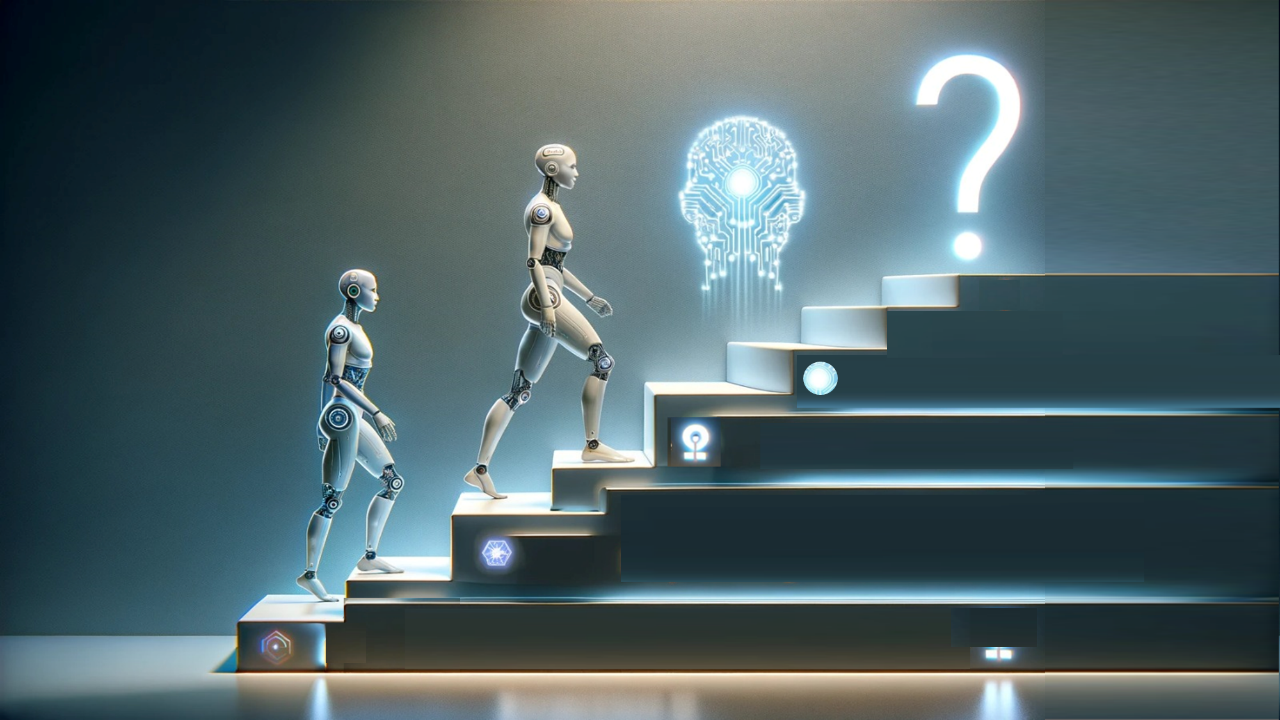 Čo je to umelá inteligencia?
AI akcelerácia
2021 Generatívna UI
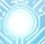 (Generative AI)      4 roky
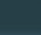 2017 Hlboké učenie (Deep learning)       20 rokov
1997 Strojové učenie (Machine learning)                          41 rokov
1956 Umelá inteligencia (Artificial intelligence)
Generatívne AI
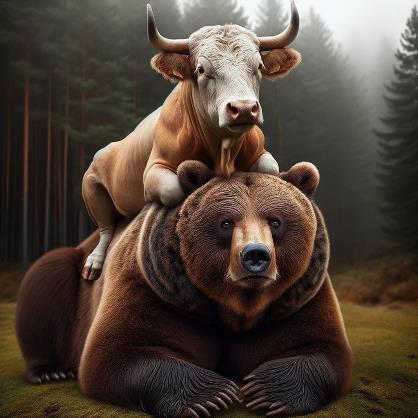 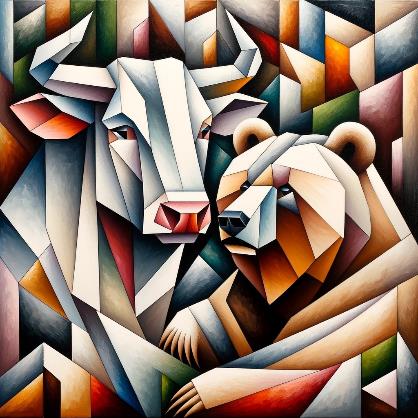 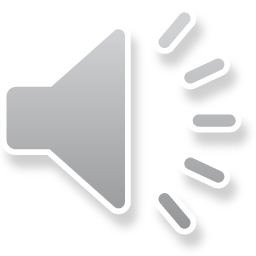 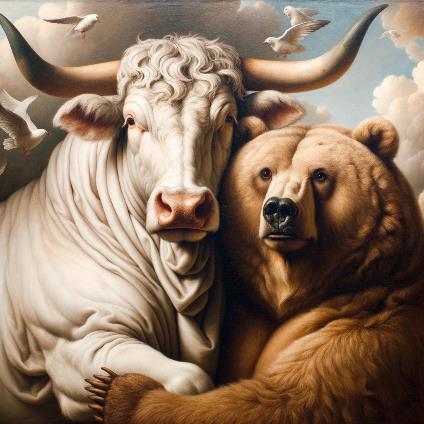 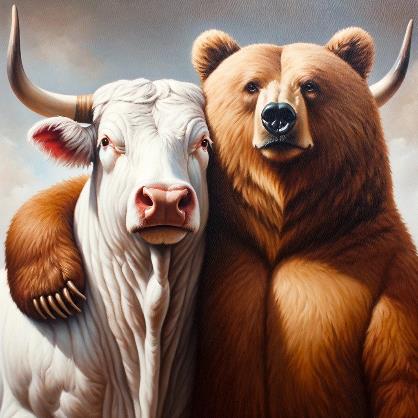 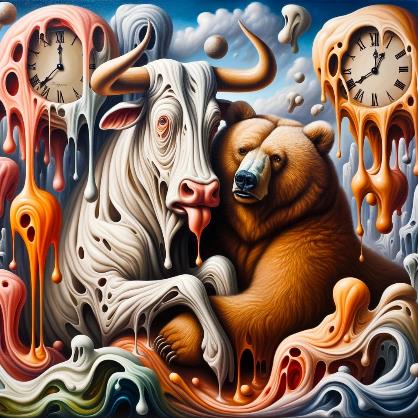 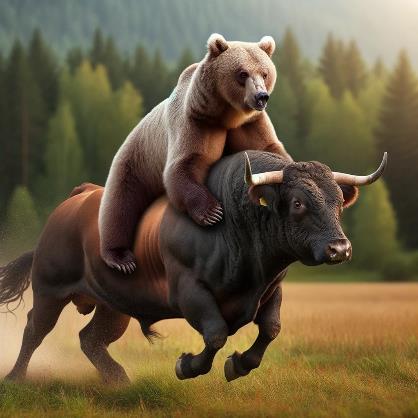 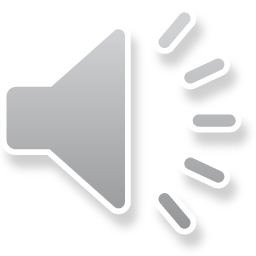 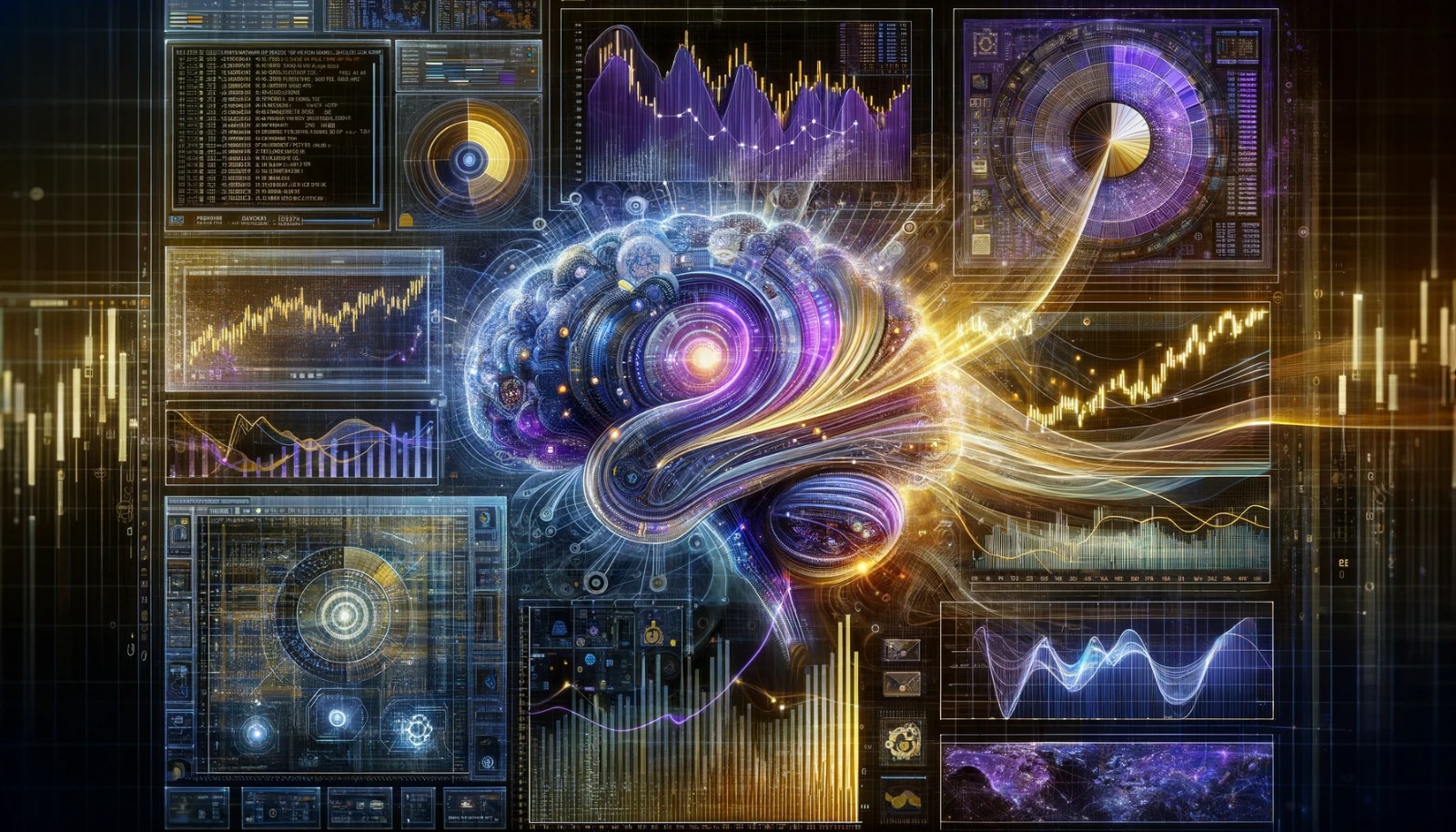 Detekcia podvodov 
a riadenie rizík.
Automatizácia 
a efektivita
Personalizo-
vané 
investovanie 
a správa portfólia
Analýza dát 
a predikcie
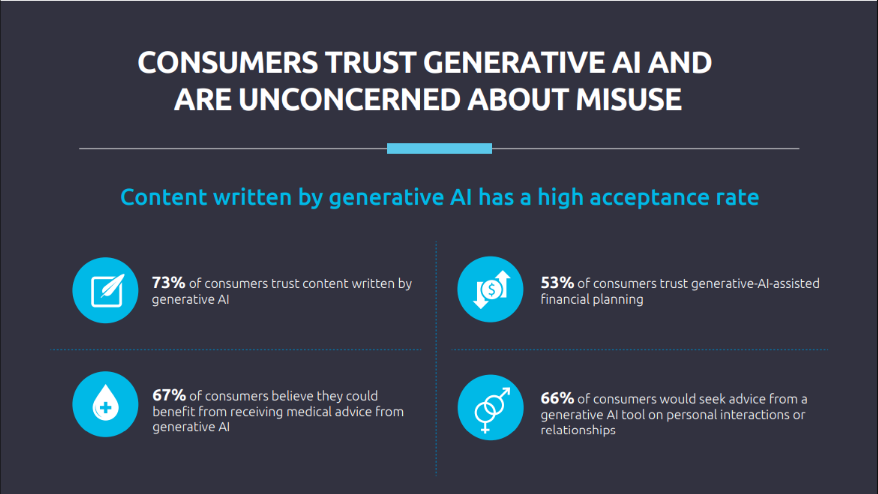